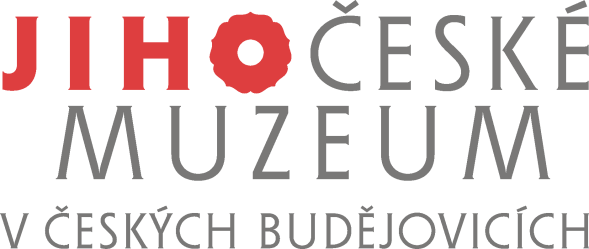 Didaktické uchopení edukačního obsahu a zprostředkování tématu na příkladu edukačního programu „Hody, hody, doprovody…“
Mgr. Jitka Pešková
Edukační programy v JčM
Škola do muzea.
Muzeum do školy.
Muzeum po škole.
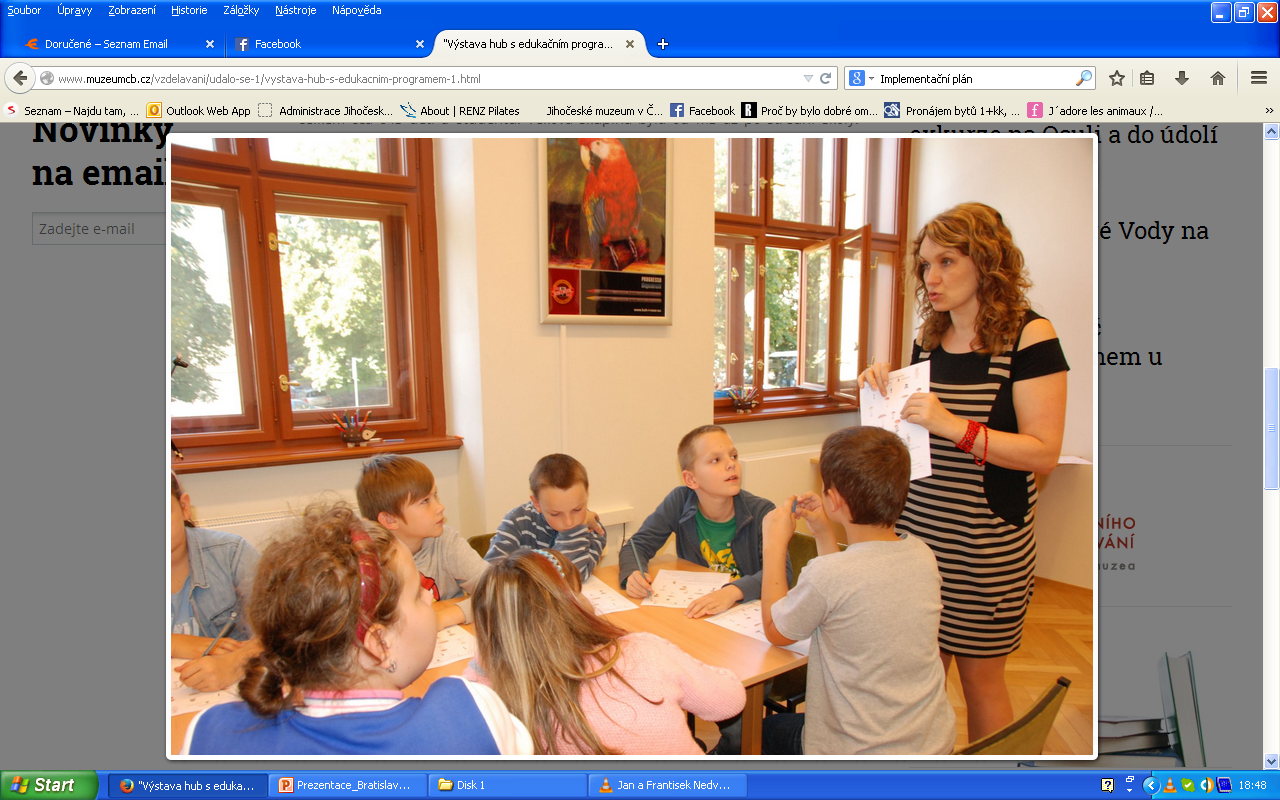 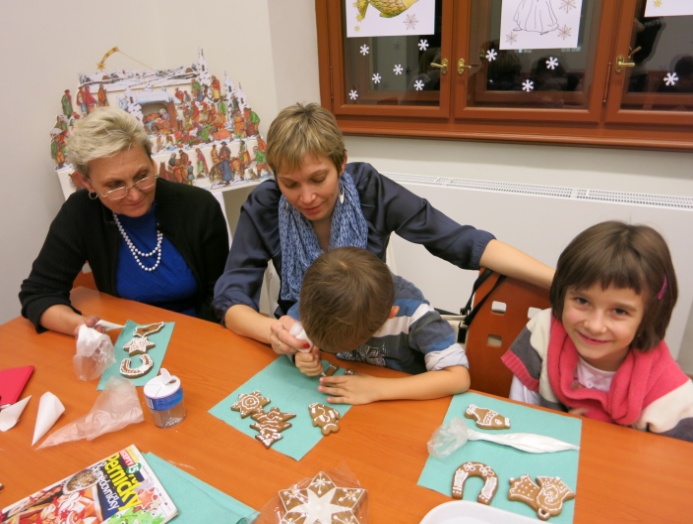 Tvorba scénáře edukačního programu
Evaluace edukačních programů – Tymothy Ambros a Crispin Pain
Edukační program „Hody, hody, doprovody…“
Termín konání edukačního programu: 1. – 23. 3. 2016
Návštěvnost: 1 300 osob

Doprovodné programy:
Velikonoční dílny: 
pečení jidášů
zdobení perníků
Workschop „Zdobení kraslic“
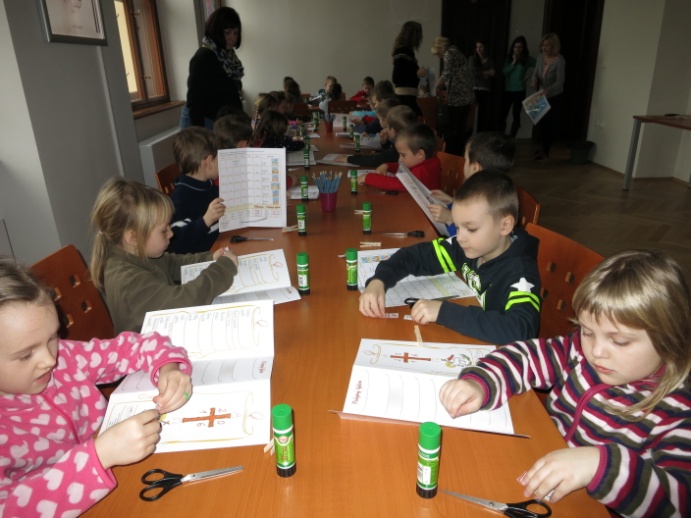 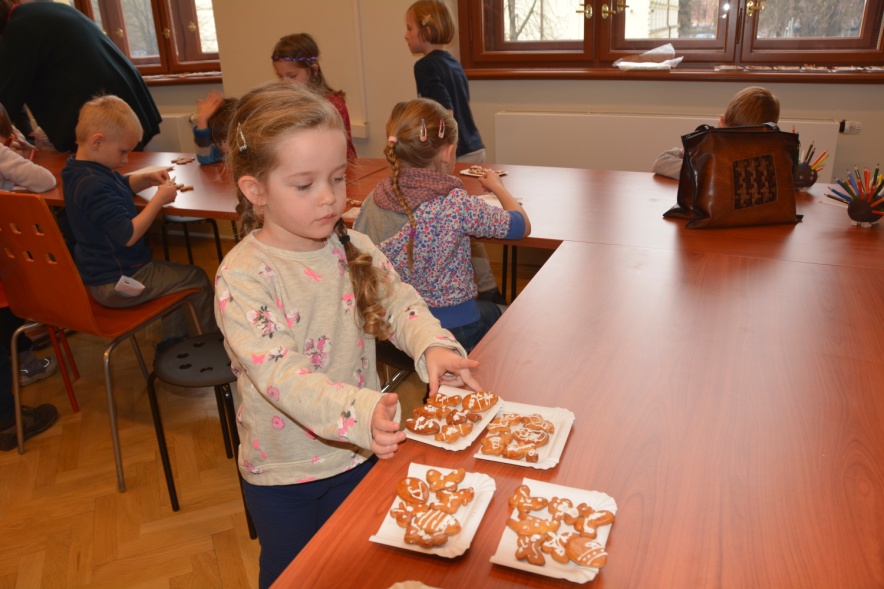 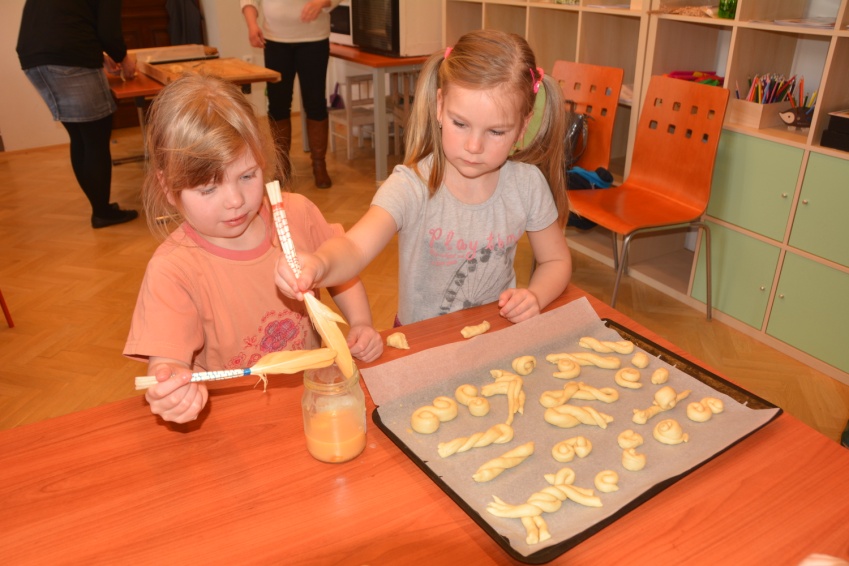 Cílové skupiny vzdělávacího programu „Hody, hody, doprovody…“
Tvorba scénáře
Didaktické uchopení:
Obsah edukační jednotky
Determinanty programu (co bude ovlivňovat efekt)
Organizační formy
Didaktické prostředky

Cíl edukační činnosti v muzeu: didaktika tvořivosti (přechod od didaktiky paměti k didaktice tvořivosti)
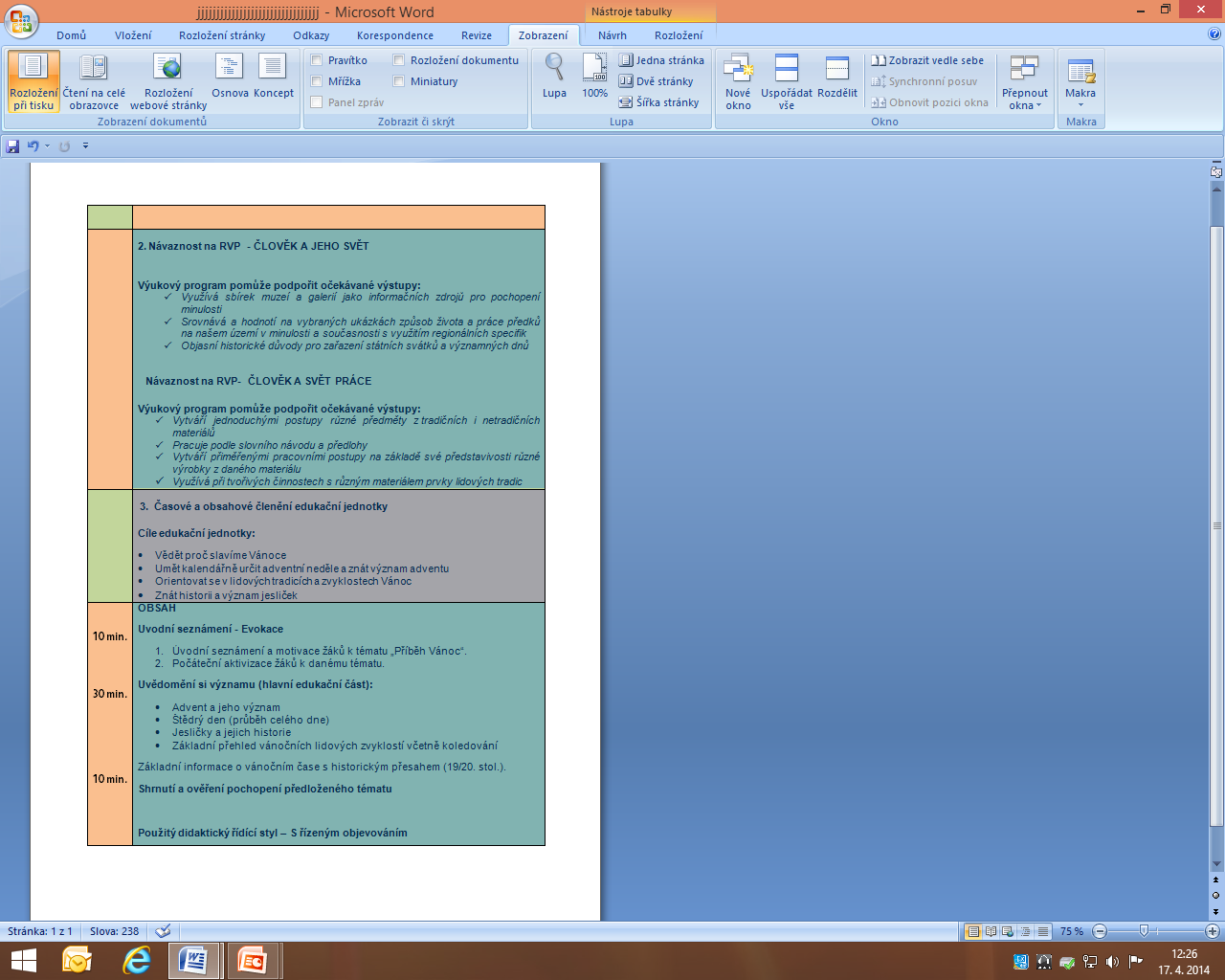 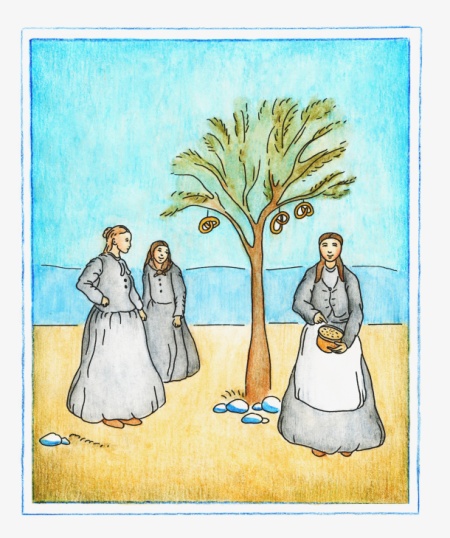 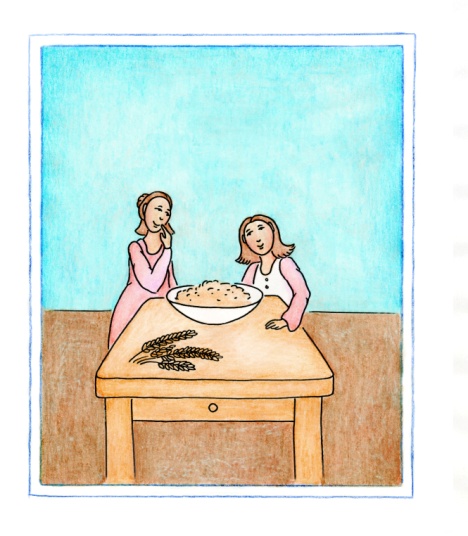 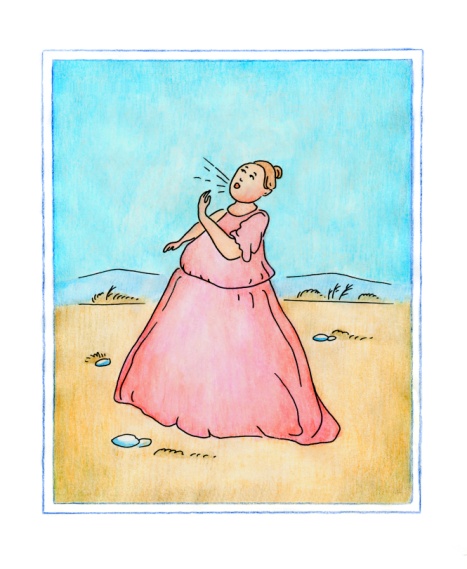 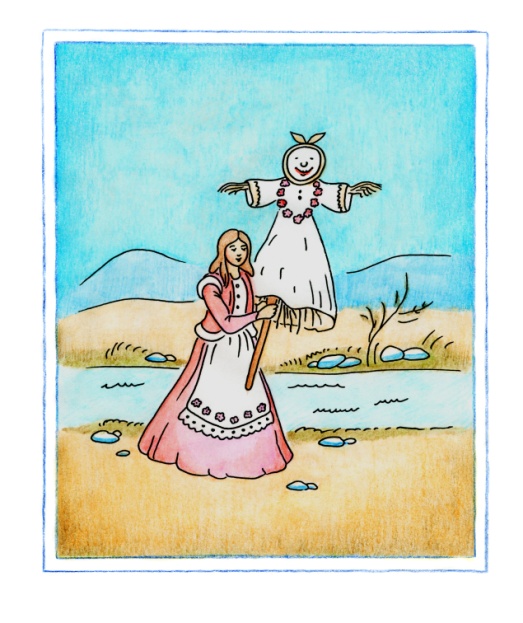 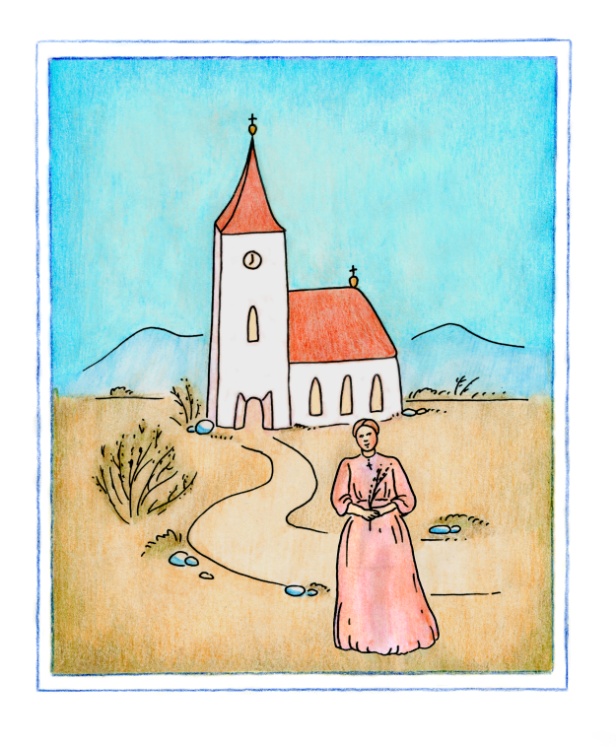 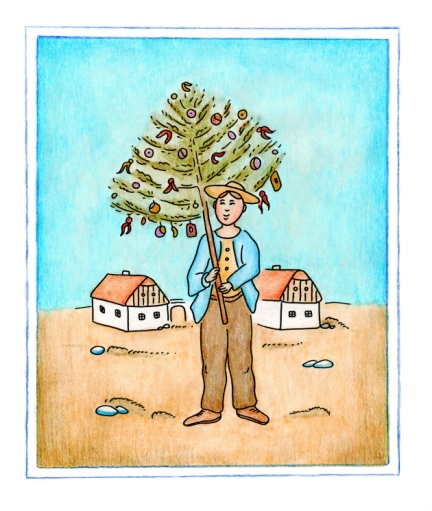 Evaluace efektu edukačního programu na cílové skupiny – Kirkpatrikova metoda
Sumativní evaluace edukačního programu
Cíle evaluace:
spokojenost s edukačním programem,
zhodnocení efektivity edukačního programu,
zjištění potřeb, ale i nových podnětů.
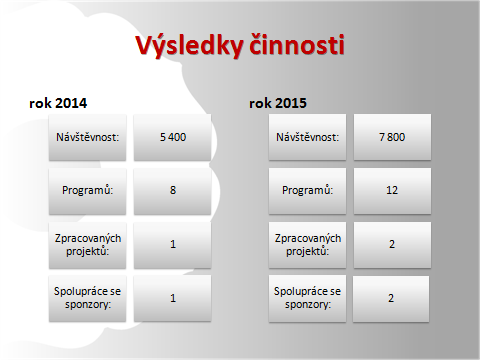 „
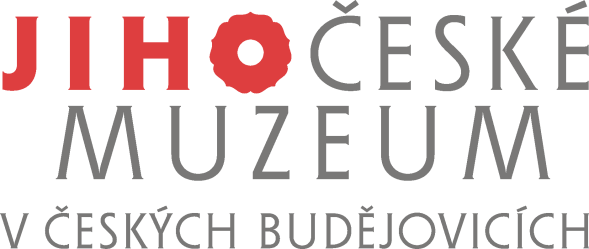 Děkuji za pozornost.